up
上
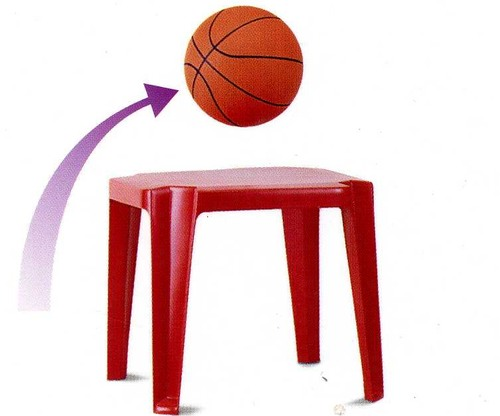 shàng
down
下
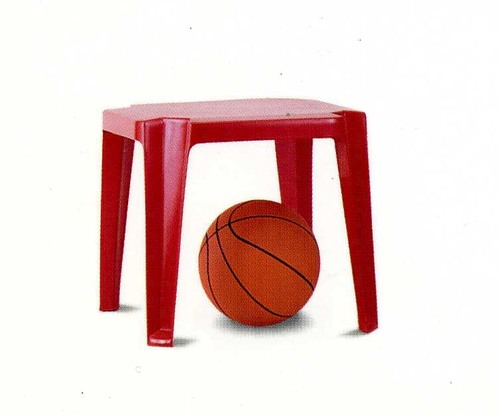 xià
left
左
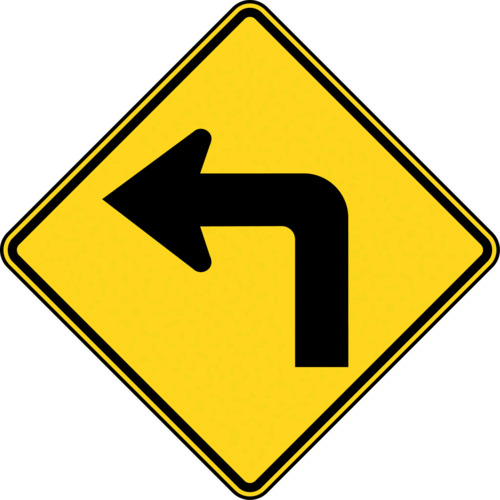 zuǒ
右
right
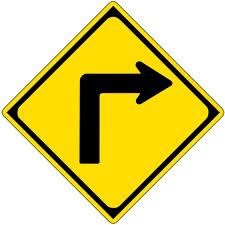 yòu
前
front
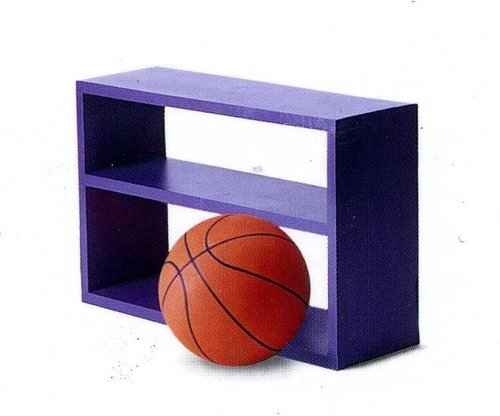 qián
后
back
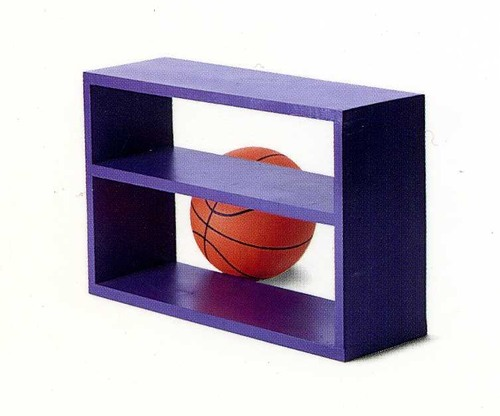 hòu
中
middle
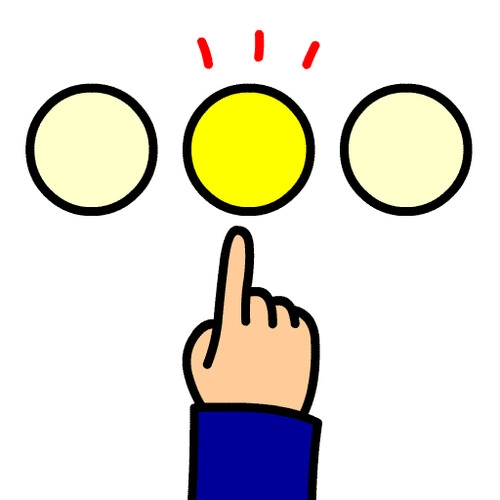 zhōng
Excuse me
请问
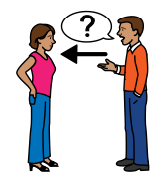 qǐng wèn
How can I go…?
怎么走
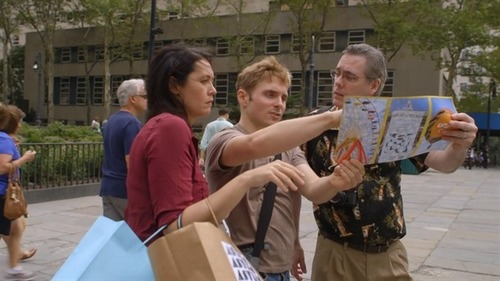 Zěnme zǒu
go+direction
往...走
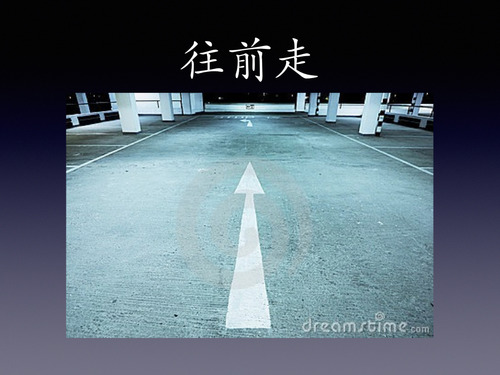 wǎng...zǒu
往前走
Go straight ahead
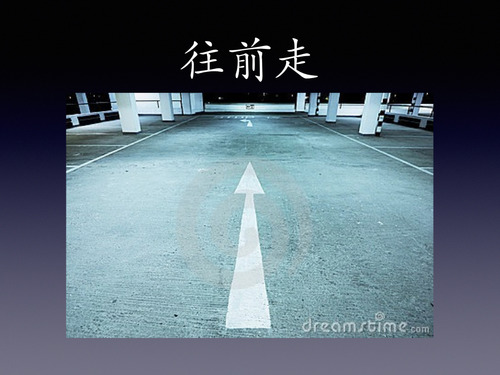 Wǎng qián zǒu
往后走
Go back
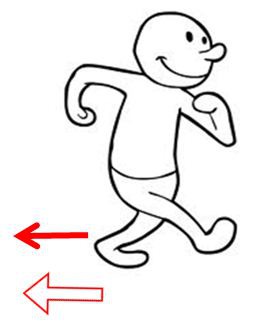 Wǎng hòu zǒu
往左走
Go left
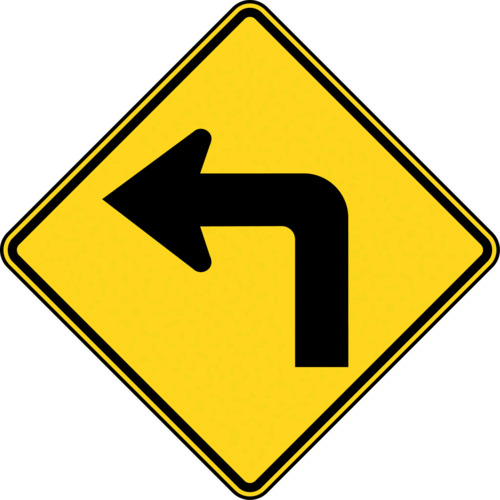 Wǎng zuǒ zǒu
往右走
Go right
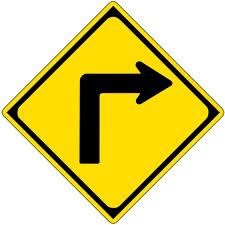 Wǎng yòu zǒu